Женщины – гордость России
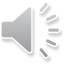 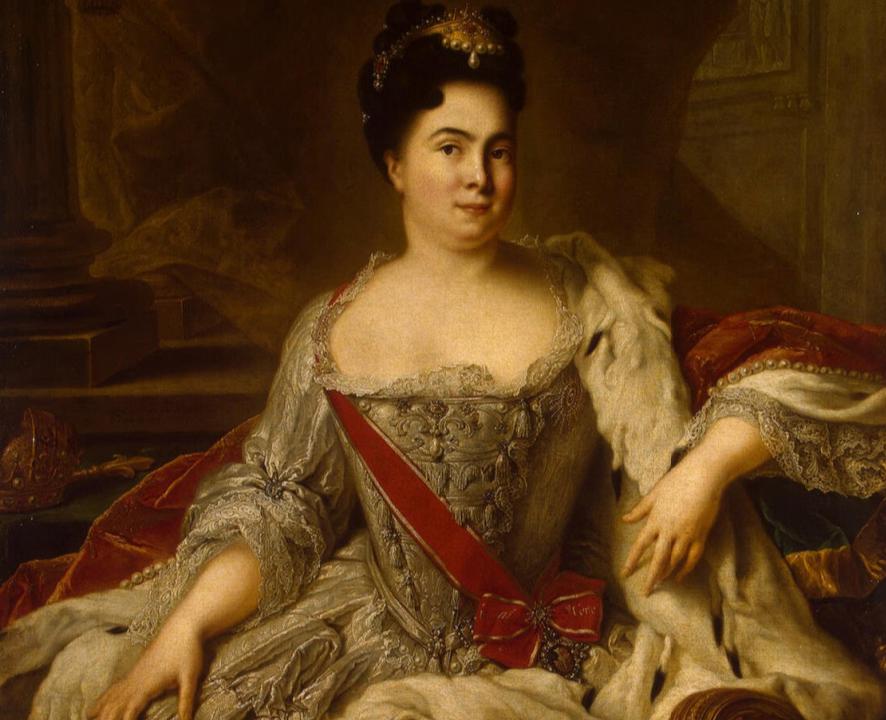 Императрица Екатерина I
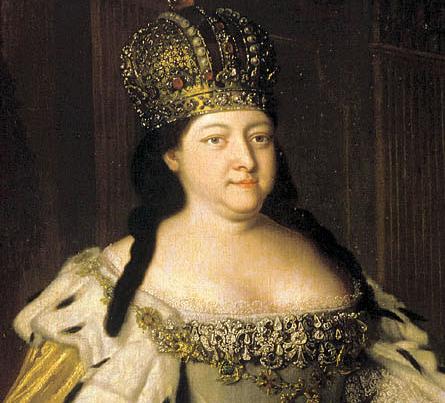 Императрица Анна Иоановна
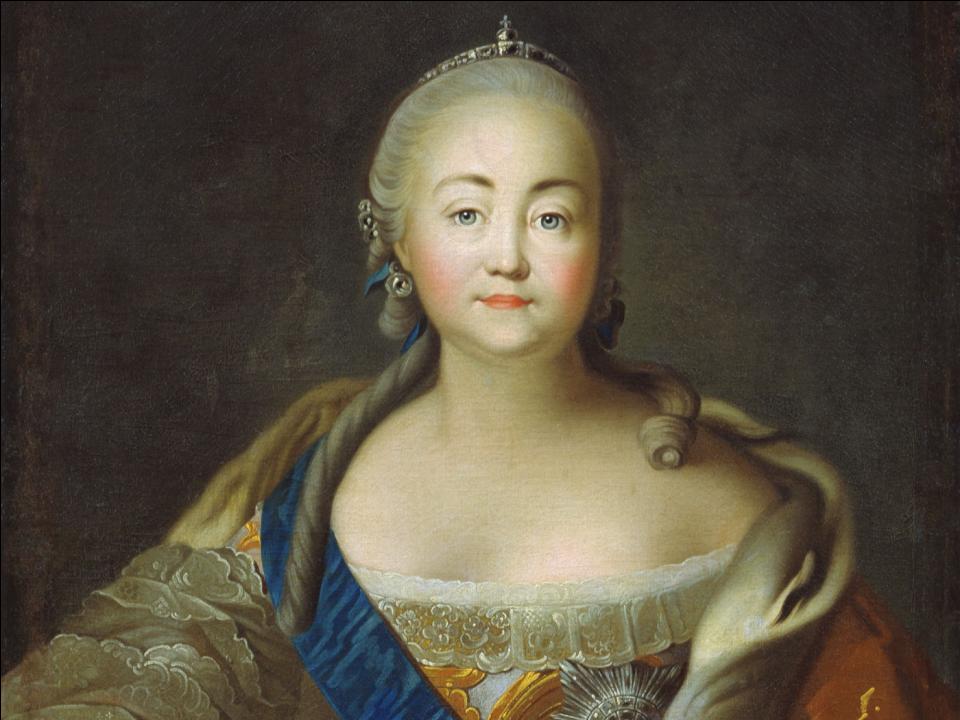 Императрица Елизавета Петровна
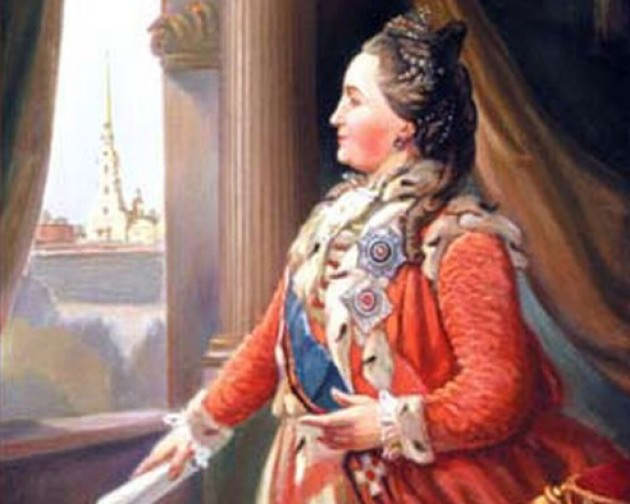 Императрица Екатерина II
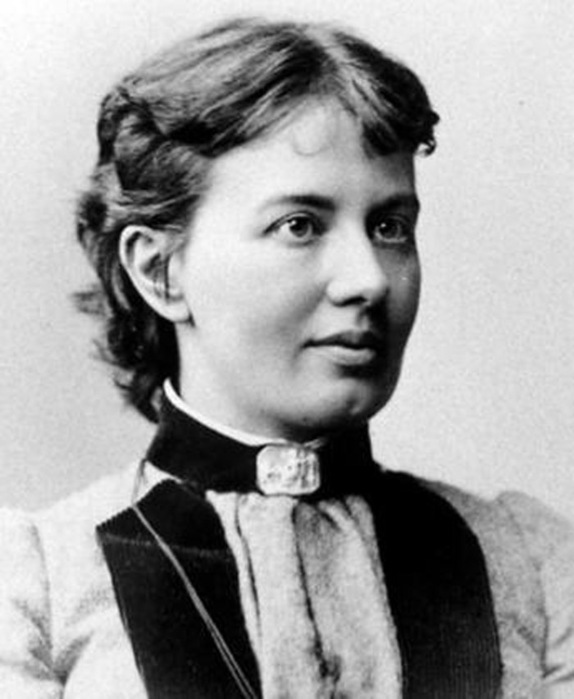 Софья Васильевна Ковалевская – русский математик и механик, первая в мире женщина-профессор
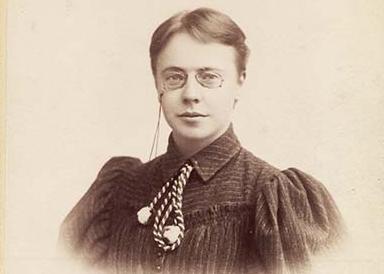 Попова (Богдановская) Вера Евстафьевна – 
одна из первых русских женщин-химиков.
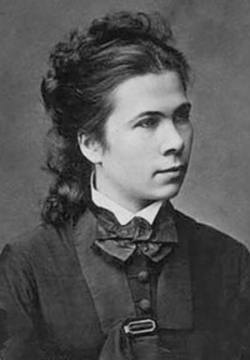 Надежда Прокофьевна Суслова – 
первая в России женщина-врач
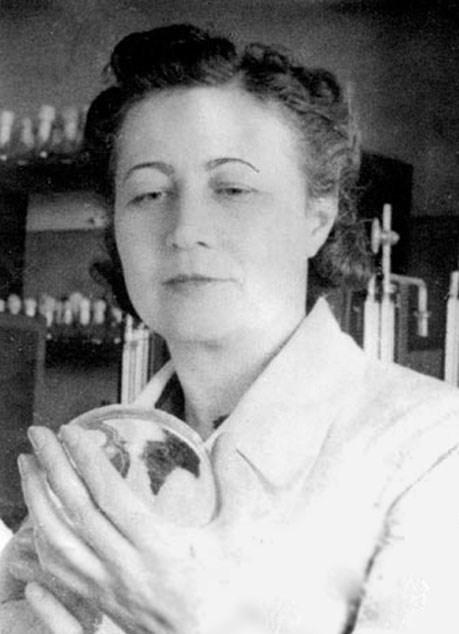 Зинаида Виссарионовна Ермольева – 
выдающийся ученый-микробиолог, создатель ряда отечественных антибиотиков
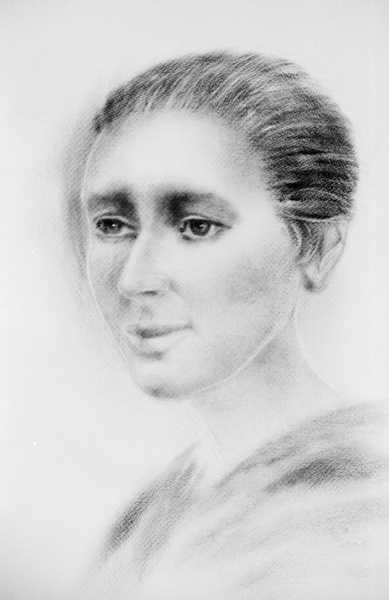 Татьяна Федоровна Прончищева  - первая путешественница за Полярный круг
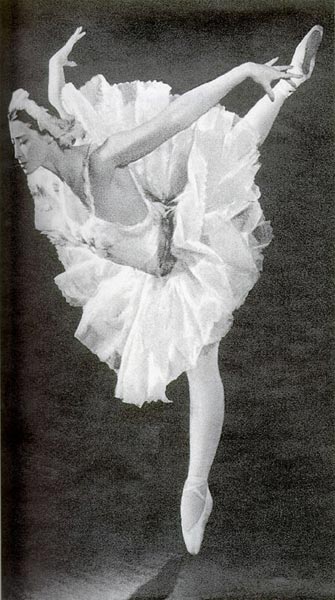 Майя Михайловна Плисецкая  - советская и российская 
балерина, балетмейстер, 
хореограф.
.
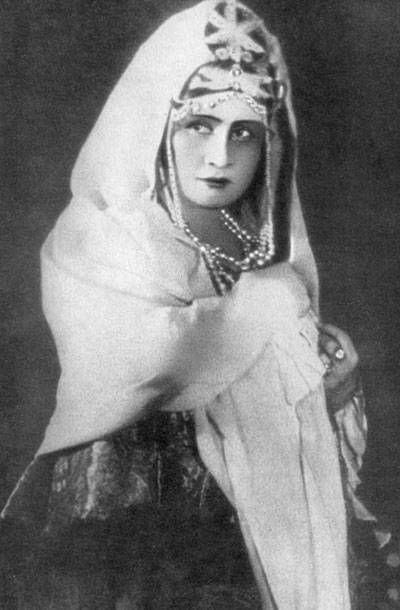 Надежда Андреевна Обухова – 
великая русская оперная певица
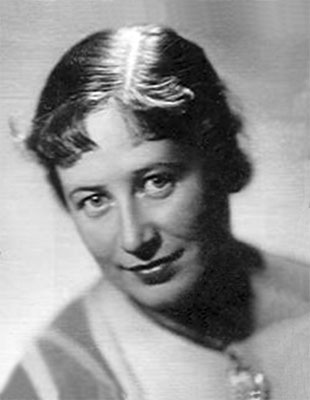 Виктория Николаевна Иванова – 
обладательница самого божественного голоса мира
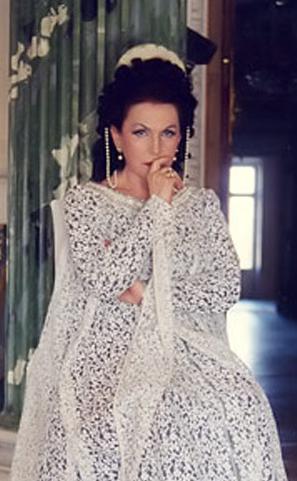 Галина Павловна Вишневская – 
самая красивая оперная певица мира
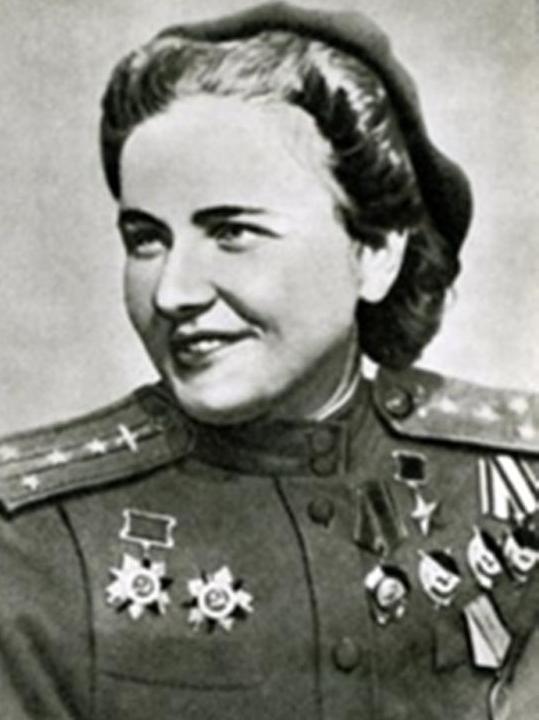 Вера Сергеевна
Кащеева– 
Герой Советского Союза 
одна из первых женщин СССР, удостоенных медали Международного комитета Красного Креста им. Флоренса Найтингейла
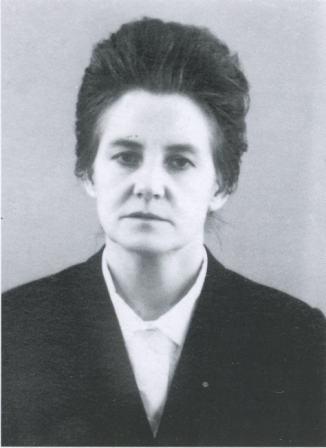 Мария 
Петровна 
Морева – заслуженный работник культуры Российской Федерации, ветеран войны и труда
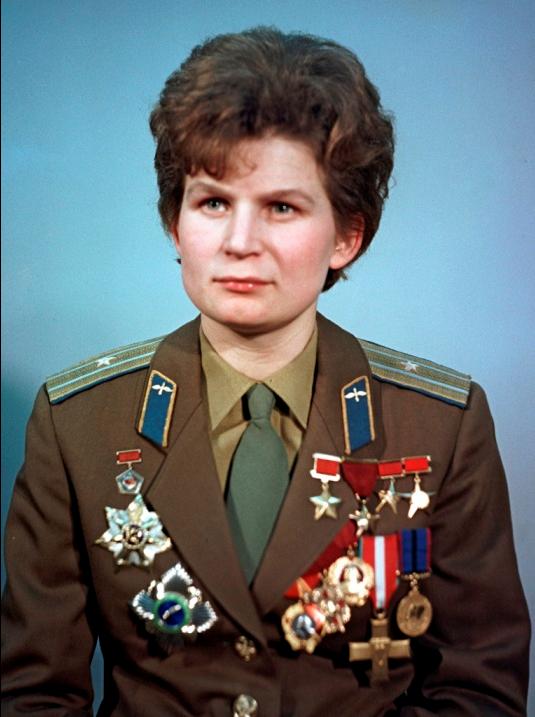 Валентина Владимировна
Терешкова – первая женщина-космонавт, единственная в истории Российской армии женщина-генерал
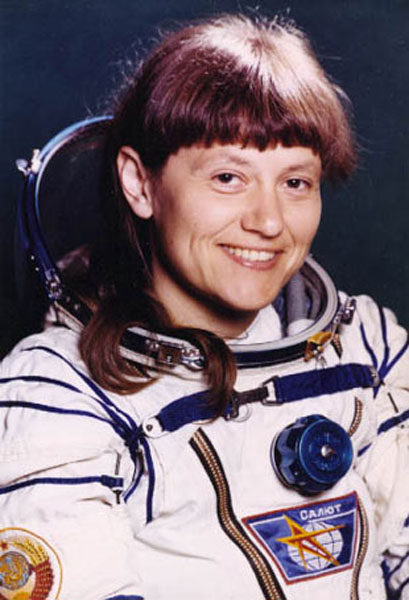 Светлана Евгеньевна Савицкая –женщина-космонавт,  
первой из женщин совершила выход в открытый космос
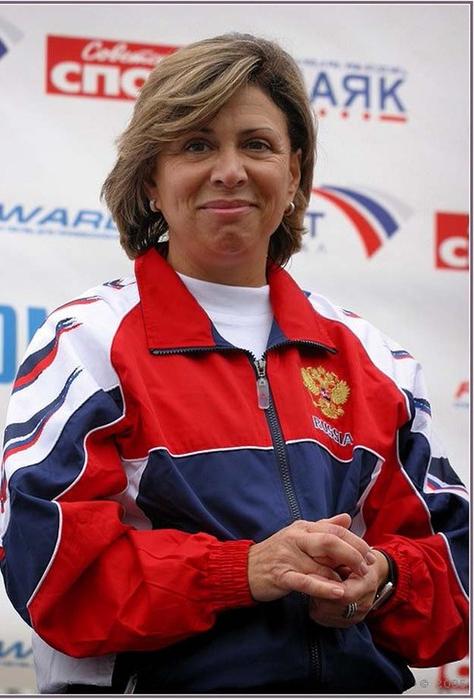 Ирина Константиновна Роднина – 
трехкратная олимпийская чемпионка, десятикратная чемпионка мира, одиннадцатикратная чемпионка Европы в парном катании
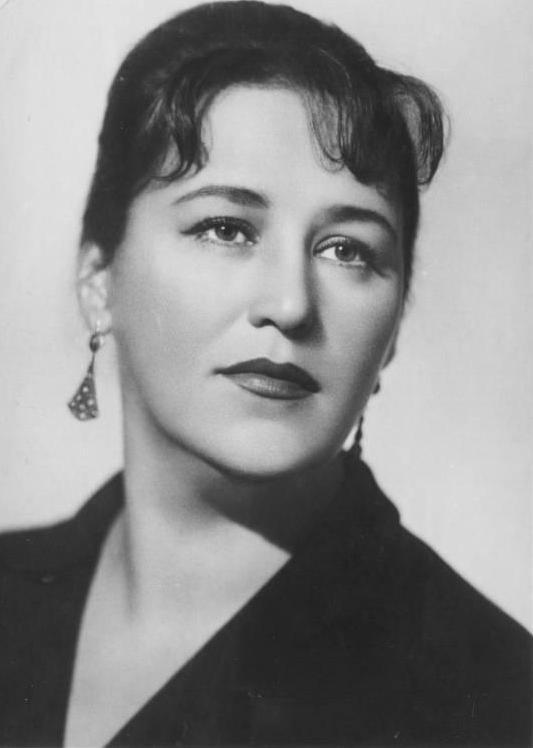 Нонна Викторовна Мордюкова – 
советская и российская актриса, народная артистка СССР, лауреат 
Сталинской премии первой степени
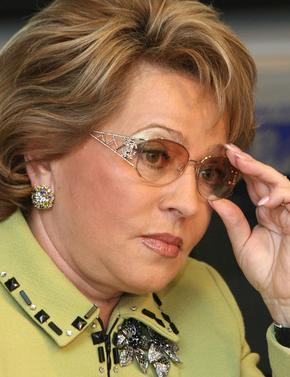 Валентина Ивановна Матвиенко – 
советский и российский государственный деятель, политик, 
дипломат, председатель Совета Федерации Федерального Собрания Российской Федерации 
с 21 сентября 2011 года